LOGO
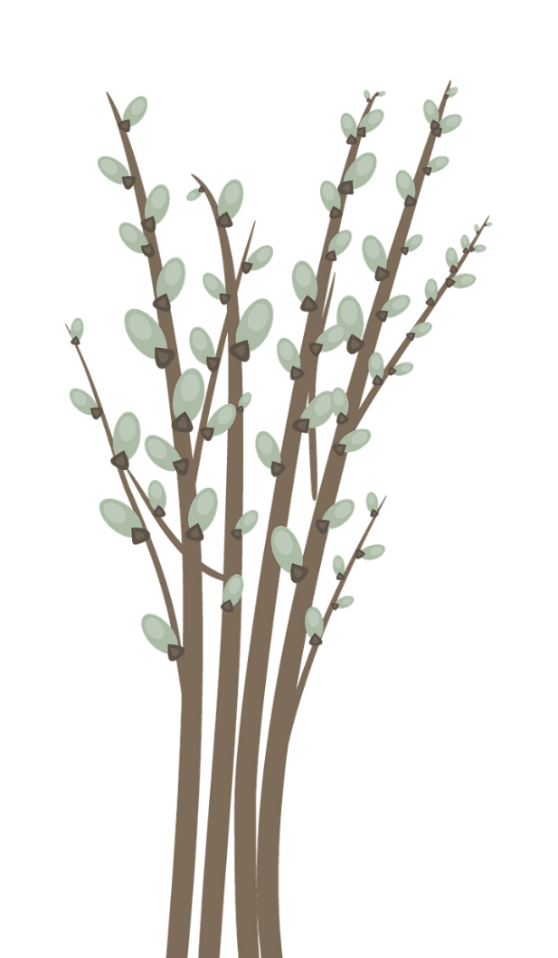 FREE PPT TEMPLATES
Insert the Subtitle of Your Presentation
www.jpppt.com
https://www.freeppt7.com
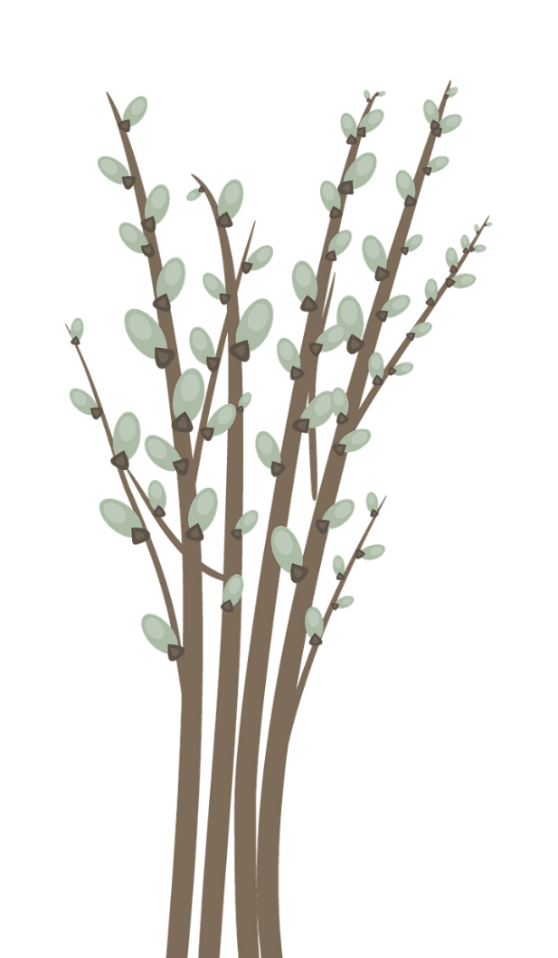 Add title text here
Add title text here
Add title text here
Add title text here
01
02
03
04
CONTENTS
01
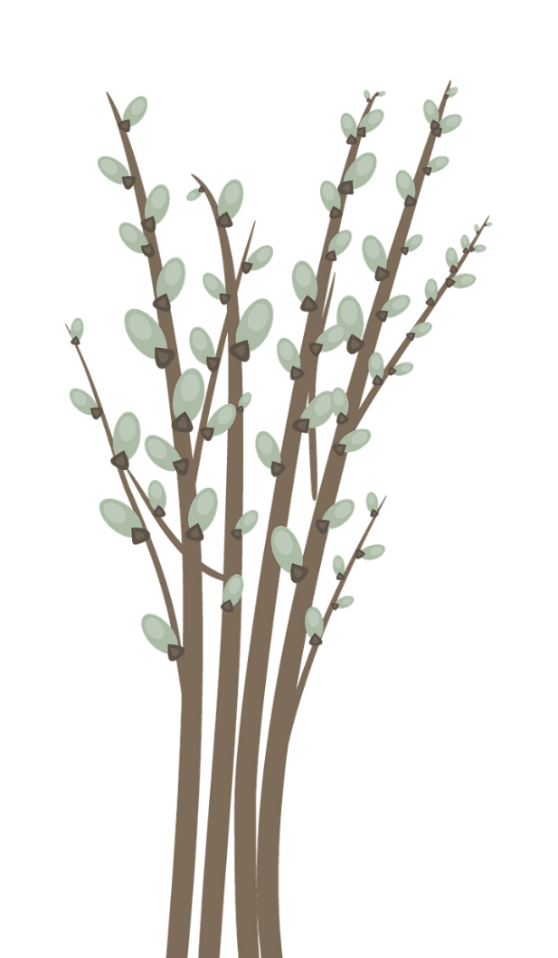 Add title text
Click here to add content that matches the title.
Add title text
01
Click here to add content, content to match the title, you can copy and paste directly, to select useful keyword entry.
TITLE
Click here to add content that matches the title.
TITLE
Click here to add content that matches the title.
TITLE
TITLE
Click here to add content that matches the title.
Click here to add content that matches the title.
Add title text
01
Click here to add content that matches the title.
Click here to add content that matches the title.
Click here to add content that matches the title.
Click here to add content that matches the title.
Add title text
01
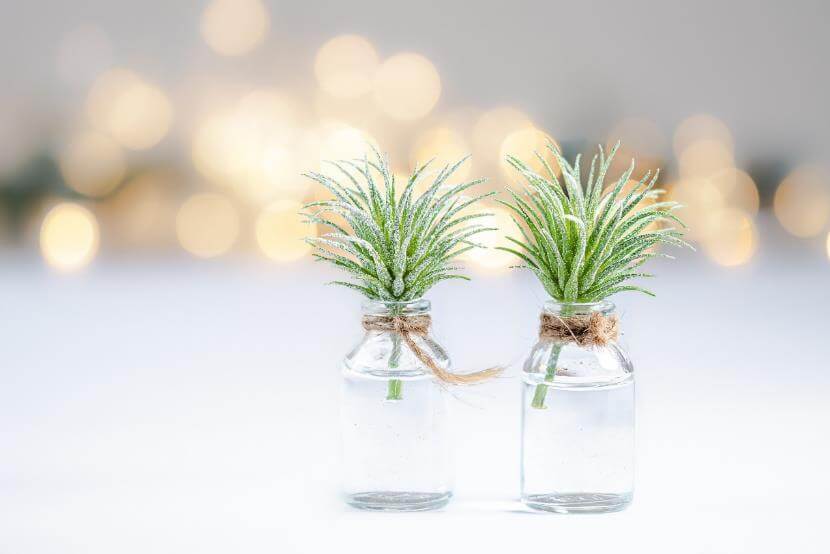 Add title text
Click here to add content, content to match the title, you can copy and paste directly, to select useful keyword entry.
Add title text
01
Add
title
TITLE1
TITLE2
Add title text
Add title text
Add title text
Click here to add content that matches the title.
Click here to add content that matches the title.
Click here to add content that matches the title.
Add title text
01
01
02
03
04
Add title text
Add title text
Add title text
Add title text
Click here to add content that matches the title.
Click here to add content that matches the title.
Click here to add content that matches the title.
Click here to add content that matches the title.
Click here to add content that matches the title.
Click here to add content that matches the title.
Click here to add content that matches the title.
Click here to add content that matches the title.
02
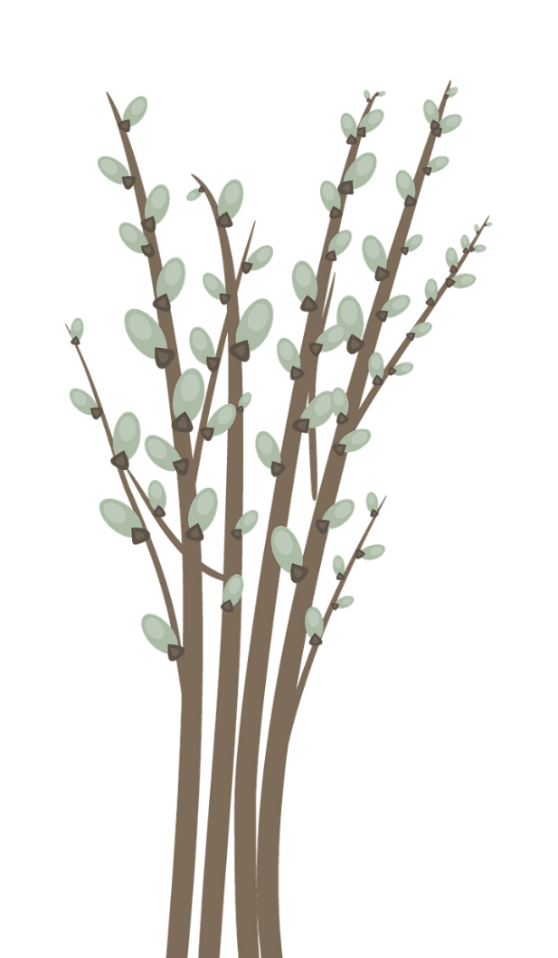 Add title text
Click here to add content that matches the title.
Add title text
01
Add title
Click here to add content that matches the title.
Click here to add content that matches the title.
Click here to add content that matches the title.
PPT模板 http://www.1ppt.com/moban/
Add title text
01
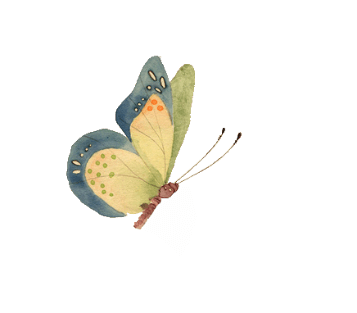 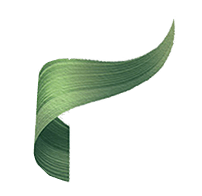 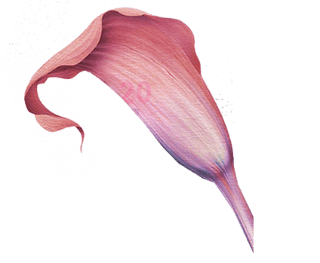 Click here to add content, content to match the title, you can copy and paste directly, to select useful keyword entry.Click here to add content, content to match the title, you can copy and paste directly, to select useful keyword entry.
Add title text
01
80％
68％
64％
60％
56％
45％
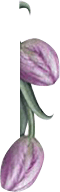 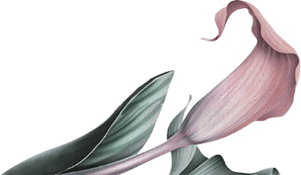 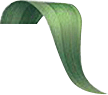 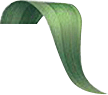 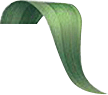 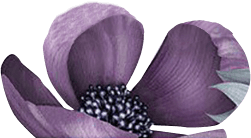 Add title text
Add title text
Add title text
Click here to add content that matches the title.
Click here to add content that matches the title.
Click here to add content that matches the title.
Add title text
01
80%
60%
30%
Add title text
Add title text
Add title text
Click here to add content that matches the title.
Click here to add content that matches the title.
Click here to add content that matches the title.
Add title text
01
Add title text
Add title text
Add title text
Add title text
O
T
S
W
Click here to add content that matches the title.
Click here to add content that matches the title.
Click here to add content that matches the title.
Click here to add content that matches the title.
03
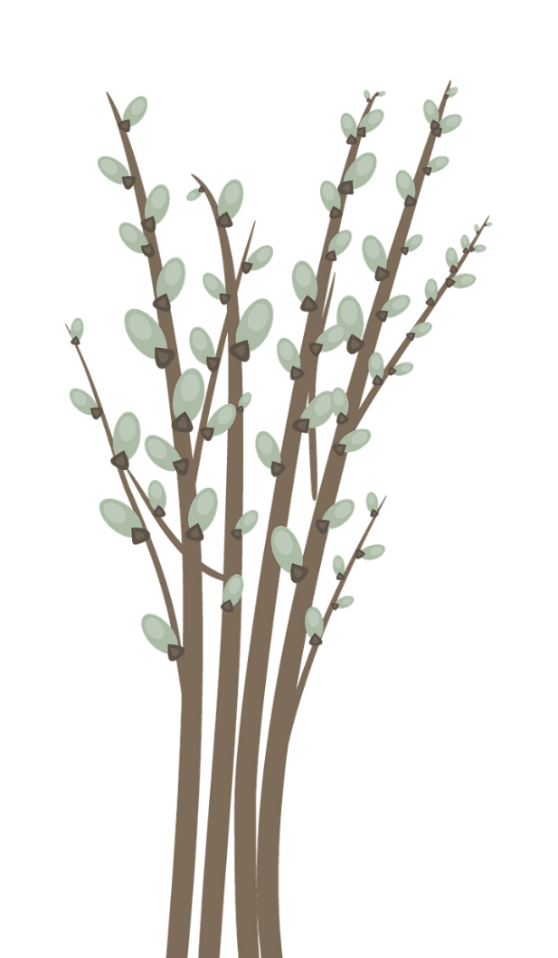 Add title text
Click here to add content that matches the title.
Add title text
01
1
1
1
Add title text
Add title text
Add title text
Click here to add content that matches the title.
Click here to add content that matches the title.
Click here to add content that matches the title.
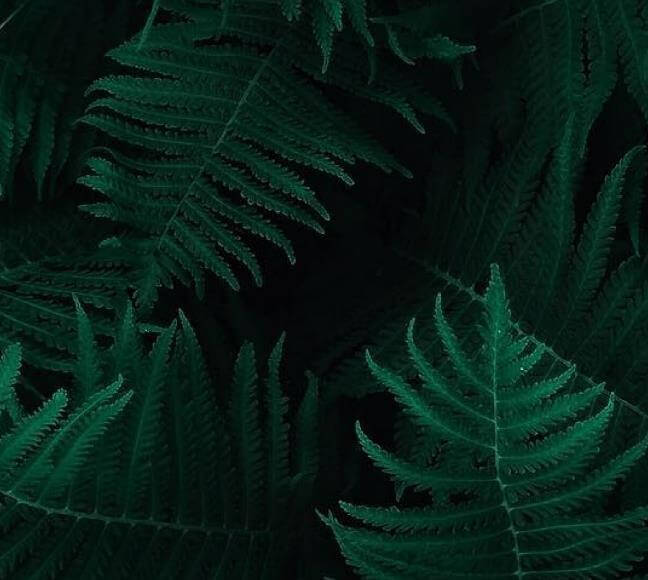 Add title text
01
Add title text
Add title text
Add title text
Add title text
Click here to add content that matches the title.
Click here to add content that matches the title.
Click here to add content that matches the title.
Click here to add content that matches the title.
Add title text
01
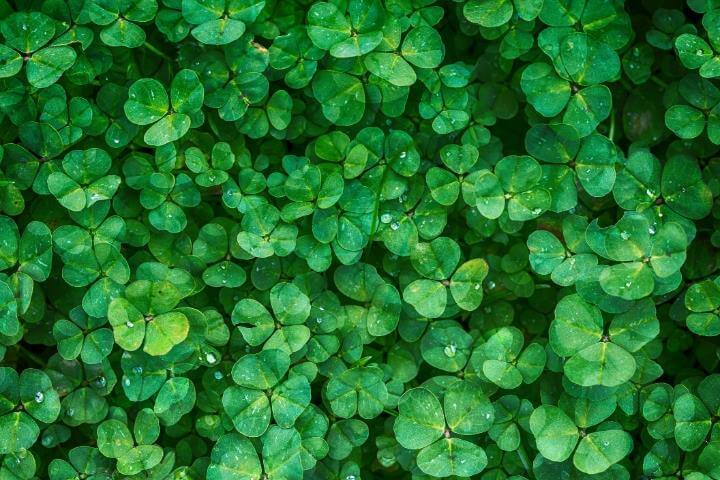 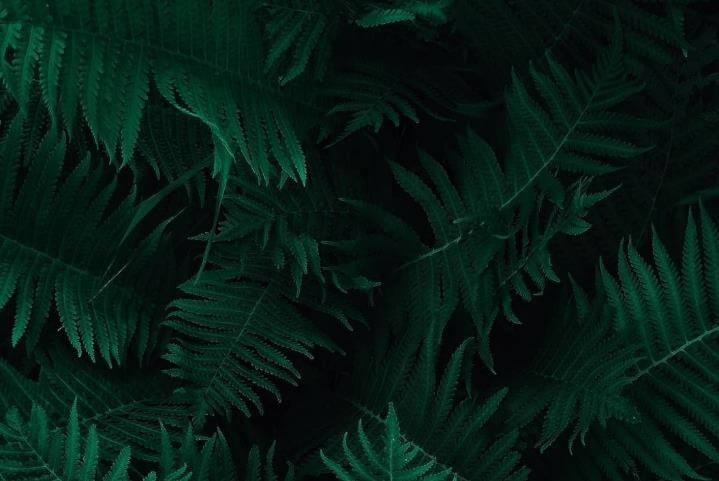 Add title text
Add title text
Click here to add content that matches the title.
Click here to add content that matches the title.
04
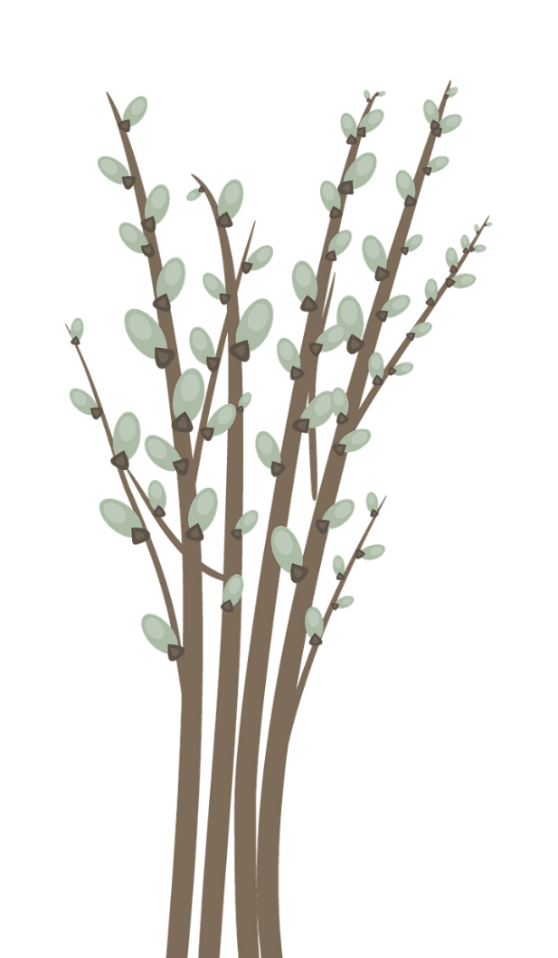 Add title text
Click here to add content that matches the title.
Add title text
01
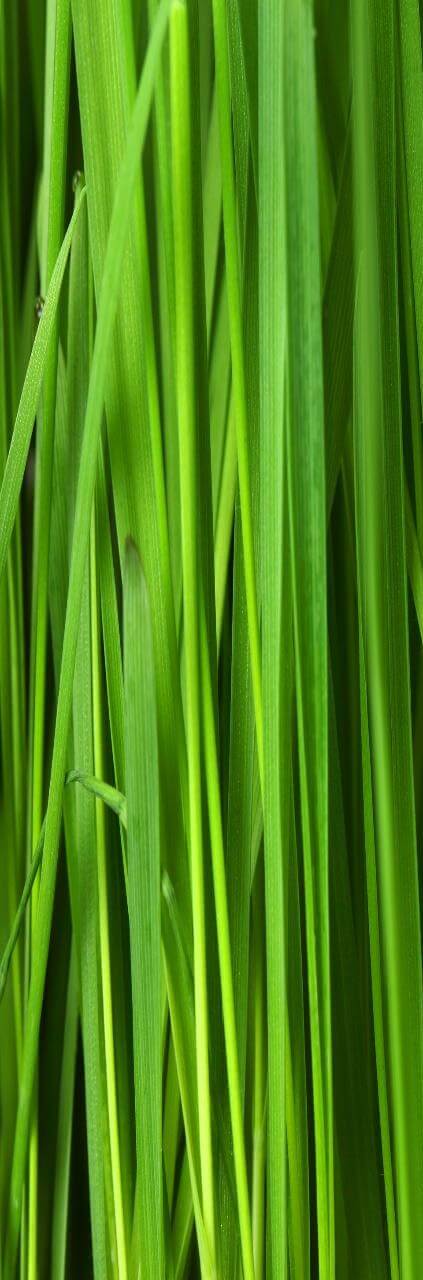 Add title text
Click here to add content, content to match the title, you can copy and paste directly, to select useful keyword entry.Click here to add content, content to match the title, you can copy and paste directly, to select useful keyword entry.
Add title text
Add title text
01
Add title text
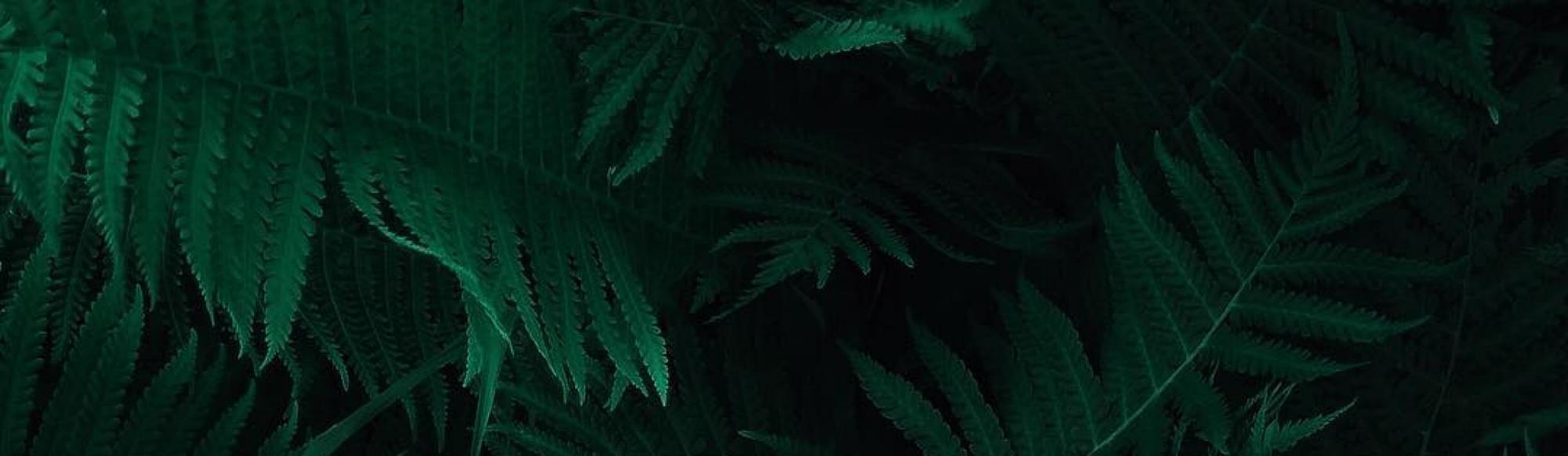 Add title text
Click here to add content, content to match the title, you can copy and paste directly, to select useful keyword entry.
Add title text
01
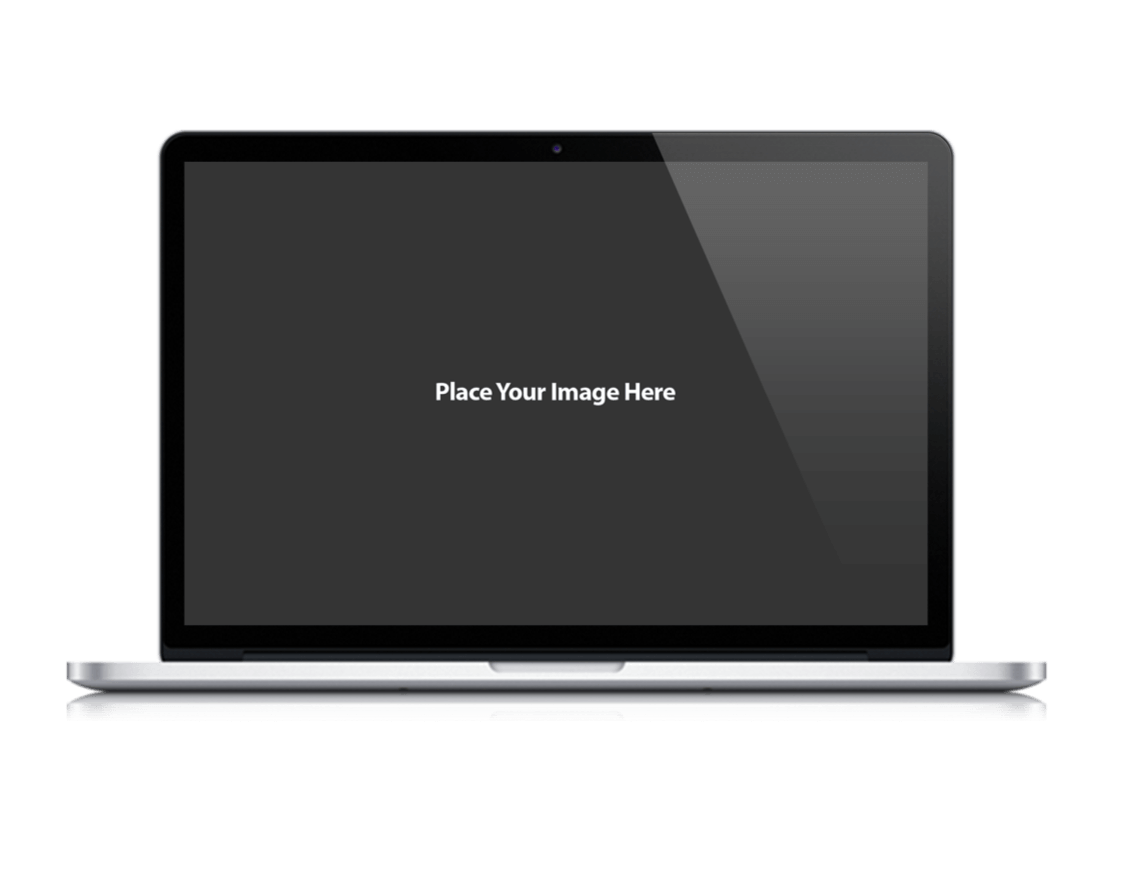 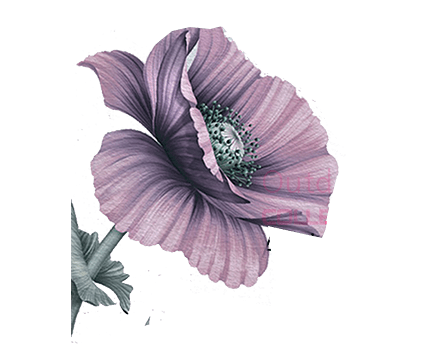 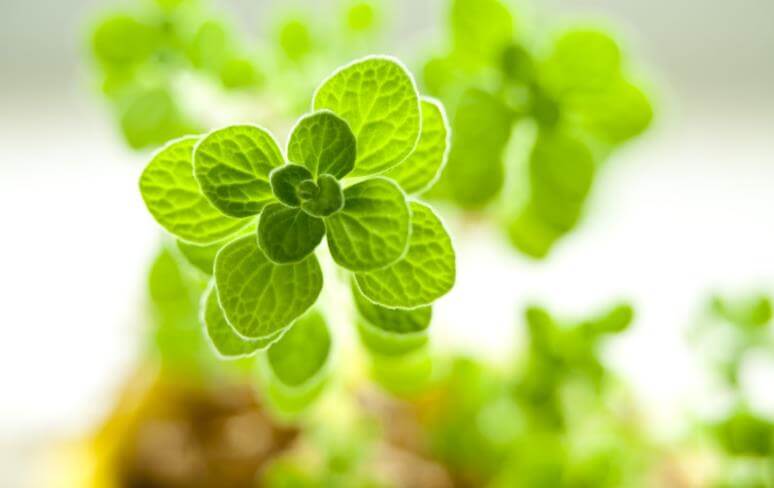 Add title text
Click here to add content that matches the title.
Click here to add content that matches the title.
LOGO
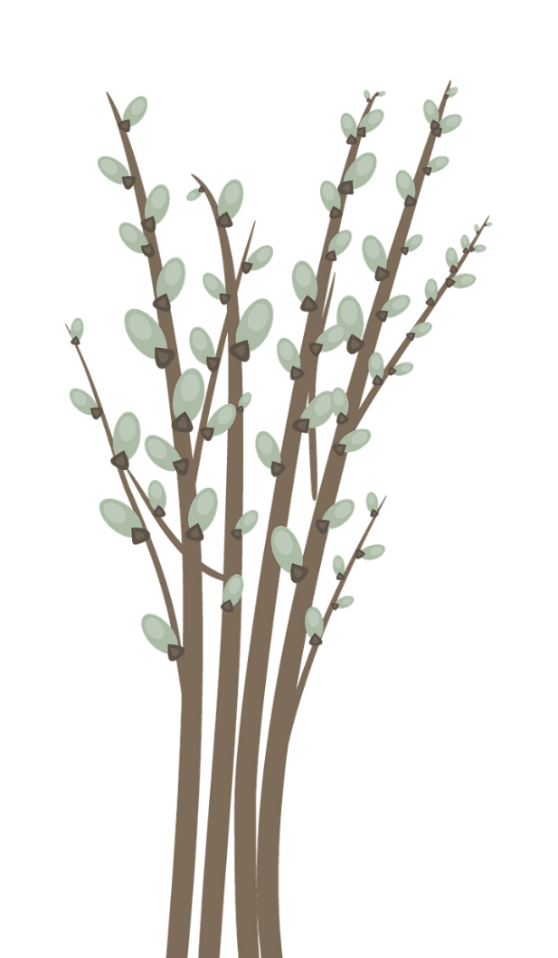 Thanks
Click here to add content that matches the title.
www.jpppt.com
https://www.freeppt7.com
Please follow us for more information:
https://www.jpppt.com/ 
www.freeppt7.com
Pics: www.Pixabay.com
If you liked the presentation and want to thank, you can follow me on social networks 

https://www.youtube.com/c/Slidesfree

https://www.instagram.com/slidesfree/ 

https://www.facebook.com/freeppt7/

https://www.facebook.com/groups/best.PowerPoint.templates

https://twitter.com/freeppt7_com
Fully Editable Icon Sets: A
Fully Editable Icon Sets: B
Fully Editable Icon Sets: C